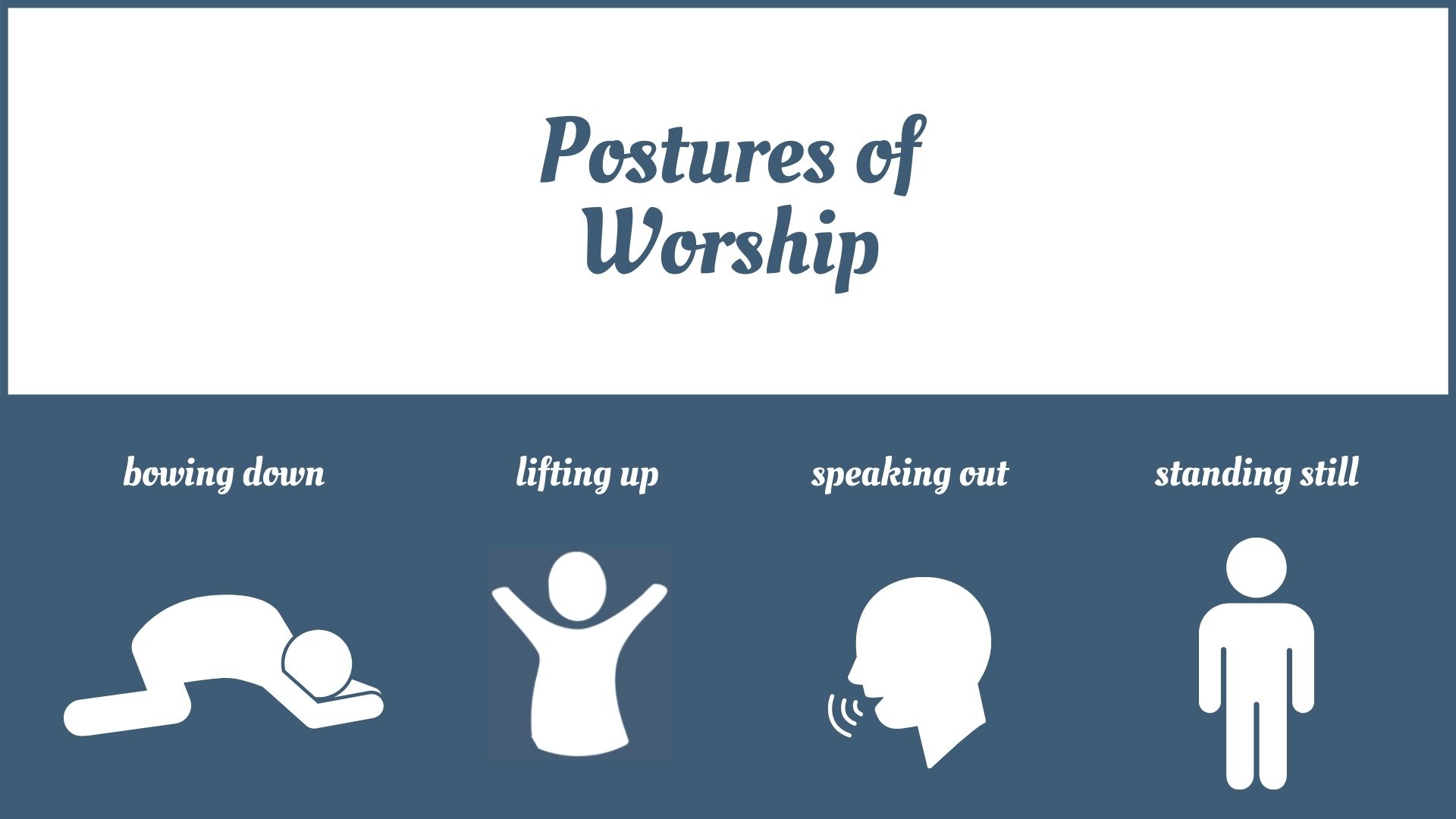 We speak out to praise God
11 Then I looked, and I heard around the throne and the living creatures and the elders the voice of many angels, numbering myriads of myriads and thousands of thousands, 12 saying with a loud voice, “Worthy is the Lamb who was slain, to receive power and wealth and wisdom and might and honour and glory and blessing!” 13 And I heard every creature in heaven and on earth and under the earth and in the sea, and all that is in them, saying, “To him who sits on the throne and to the Lamb be blessing and honour and glory and might for ever and ever!” 14 And the four living creatures said, “Amen!” and the elders fell down and worshipped.
Revelation 5:11-14
1I will bless the Lord at all times; his praise shall continually be in my mouth.  2 My soul makes its boast in the Lord; let the humble hear and be glad.  3 Oh, magnify the Lord with me, and let us exalt his name together! 
Psalm 34:1-3 ESV
We speak out to praise God


9 But you are a chosen race, a royal priesthood, a holy nation, a people for his own possession, that you may proclaim the excellencies of him who called you out of darkness into his marvelous light. 10 Once you were not a people, but now you are God’s people; once you had not received mercy, but now you have received mercy. 
1 Peter 2:9–10
We speak out to preach to ourselves


9 But you are a chosen race, a royal priesthood, a holy nation, a people for his own possession, that you may proclaim the excellencies of him who called you out of darkness into his marvelous light. 10 Once you were not a people, but now you are God’s people; once you had not received mercy, but now you have received mercy. 
1 Peter 2:9–10
We speak out to proclaim to others


9 But you are a chosen race, a royal priesthood, a holy nation, a people for his own possession, that you may proclaim the excellencies of him who called you out of darkness into his marvelous light. 10 Once you were not a people, but now you are God’s people; once you had not received mercy, but now you have received mercy. 
1 Peter 2:9–10
And Jesus said, “Father, forgive them, for they know not what they do.” And they cast lots to divide his garments.
Luke 23:34
9 But you are a chosen race, a royal priesthood, a holy nation, a people for his own possession, that you may proclaim the excellencies of him who called you out of darkness into his marvelous light. 10 Once you were not a people, but now you are God’s people; once you had not received mercy, but now you have received mercy. 
1 Peter 2:9–10